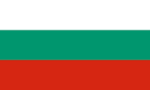 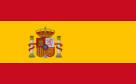 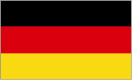 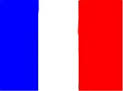 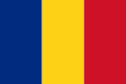 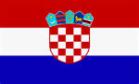 WORKING IN EUROPE- SKILLS FOR SUCCESS
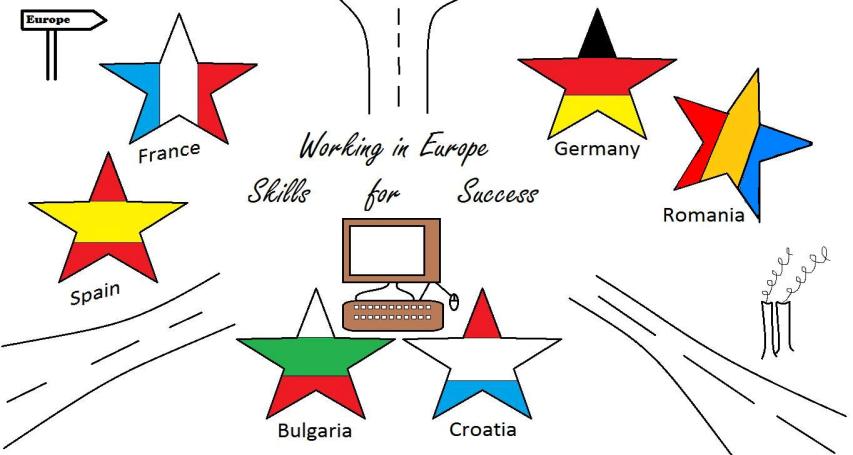 1
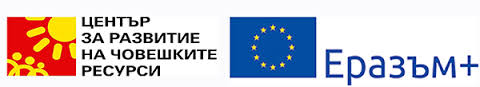 Berufskolleg Wirtschaft und Verwaltung Ahaus/ Germania- coordinator
Lycée Jules Mousseron/ Denain, France
Profesionalna gimnazia po ikonomika "G.S.Rakovsky"/   Yambol,Bulgaria
Instituto de Enseñanza Secundaria Nosa Señora dos Ollos Grandes/ Lugo, Spain
Colegiul Economic Buzău/ Romania
•EKONOMSKA SKOLA BRACA RADIC/ Djakovo, Croatia.
2
Предистория – предишни проекти
Участие в Световния Икономически форум в Лил – 2009/2012
Заедно за устойчиво развитие
Отговорното предприятие в Европа
3
Дейности и периоди
Първа година: 
Първа работна среща на учители в Ахаус, Германия –
 септември 2015
Първа работна среща на ученици и учители за учене/преподаване в Дьонен, Франция - ноември 2015
Втора работна среща на ученици и учители за учене/преподаване в Джаково, Хърватия - март 2016
Втора работна среща на учители в Ямбол, България - юни 2016 
 Втора година:
Трета работна среща на ученици и учители за учене/преподаване в Луго, Испания – ноември 2016 
Четвърта работна среща на ученици и учители за учене/преподаване в Ахаус, Германия – март 2017                                                      
Трета работна среща на учители в Бузау, Румъния – юни 2017
4
Продукти
 речник на седем езика, с термини, свързани с пазара на труда
 въпросник с критерии за успешно предприятие 
 диагностични листове със стъпките, които трябва да се следват за създаване на успешно предприятие 
 диагностични листове за оценяване на успешното предприятие 
 електронен наръчник с упражнения за подобряване на  личните качества и професионалните компетентности 
 календар на събитията
 брошура с дейностите по проекта на езика на всеки партньор
 интервюта с пенсионирани служители и работници
 филм със съвети при кандидатстване за работа
Twinspace платформа, facebook група, facebook страница
5
Първа учителска среща
Представяне, обсъждане и съгласуване на идеите по проекта
Изготвяне на календарен план-график на срещите
Определяне на целите на всяка от седемте срещи
Поставяне на задачите
Определяне на срокове и изпълнители
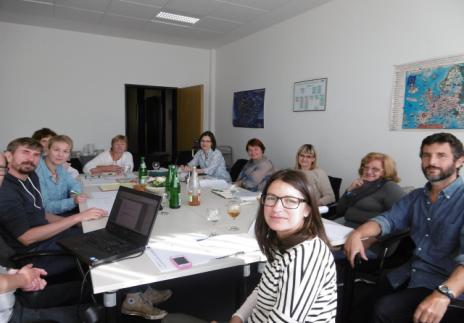 6
Първа среща на ученици и учители – ноември 2015, Франция
Изучаване на индустриалното минало на региона и страната, изготвяне на презентация и представяне
Презентация на Центъра за насърчаване на предприемачеството и иновациите
Създаване на собствен бизнес – проект
Проектиране и изработване на логото на проекта
Среща с местни предприемачи и работодатели
Посещения на уроци в училището - домакин
7
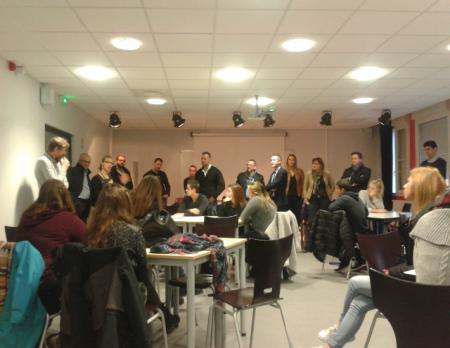 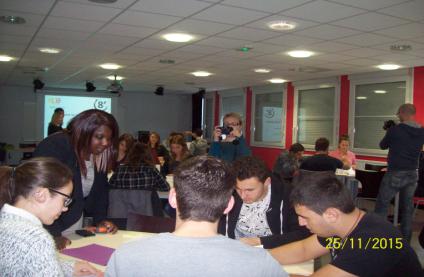 8
Втора среща на ученици и учители –март 2016, Хърватия
Посещения в пет успешни предприятия от региона и изготвяне на презентации
Представяне на успешно предприятие от всеки партньор
Срещи и анкети с млади и с опитни предприемачи
Разработване на общи критерии за успех и стъпките към устойчивия бизнес
Посещения на уроци в училището-домакин
9
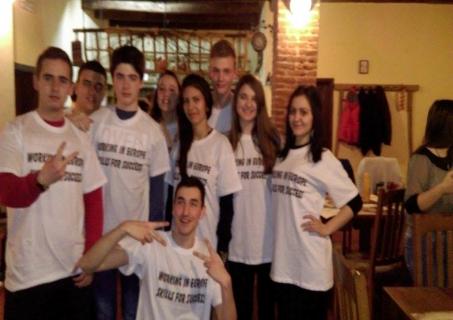 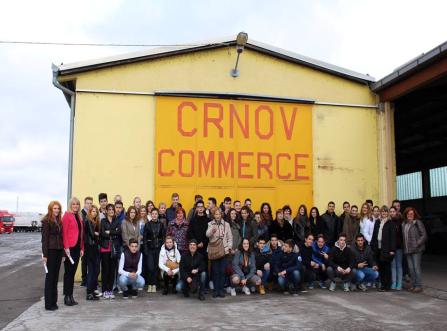 10
Втора транснационална среща на учителите – юни 2016, Ямбол
Анализ и обобщаване на работата и резултатите от първата година на проекта
Съставяне на междинен отчет в платформата МТ+
Определяне на цели, задачи, срокове и изпълнители за втората година на проекта
Посещение на урок в УТФ
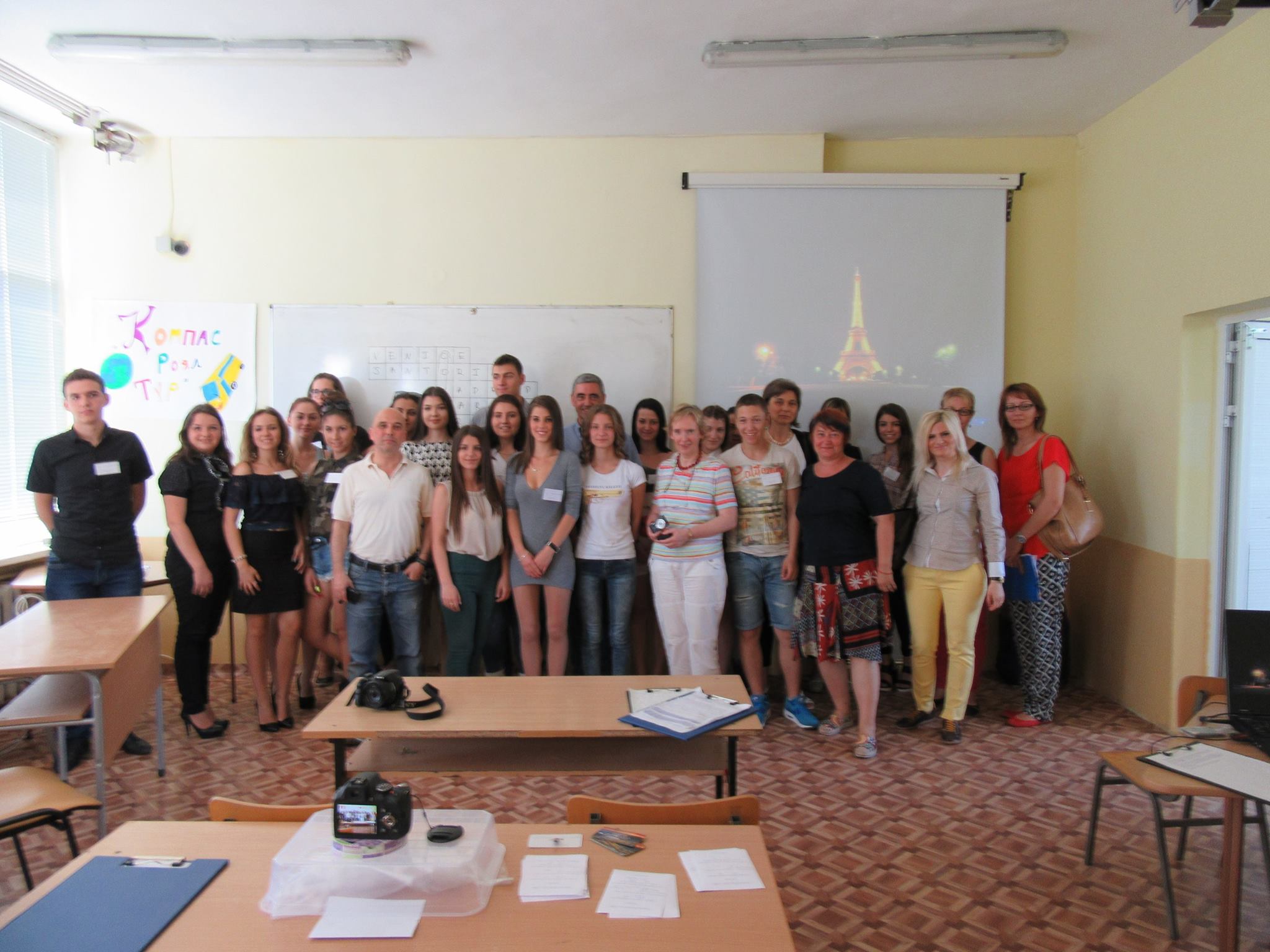 11
Трета среща на ученици и учители – ноември 2016, Испания
Изготвяне и представяне на въпросник, относно личните и професионални умения на предприемача и кандидата за работа
Прилагане и сравняване на резултатите при срещите с местни предприемачи
Посещения на местни предприятия
Посещения на уроци в училището-домакин
12
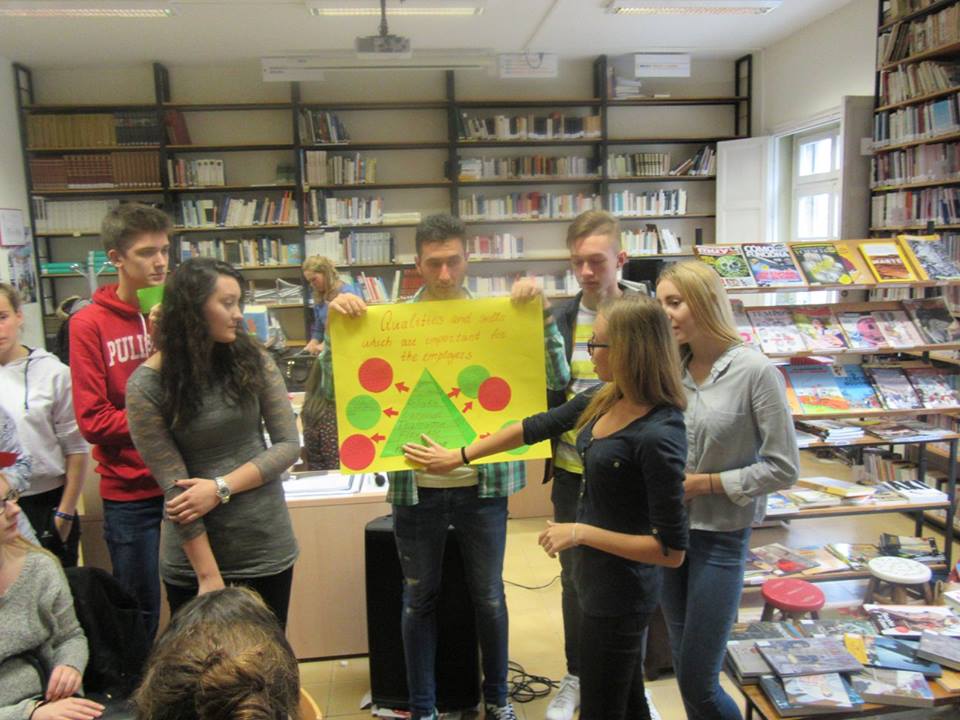 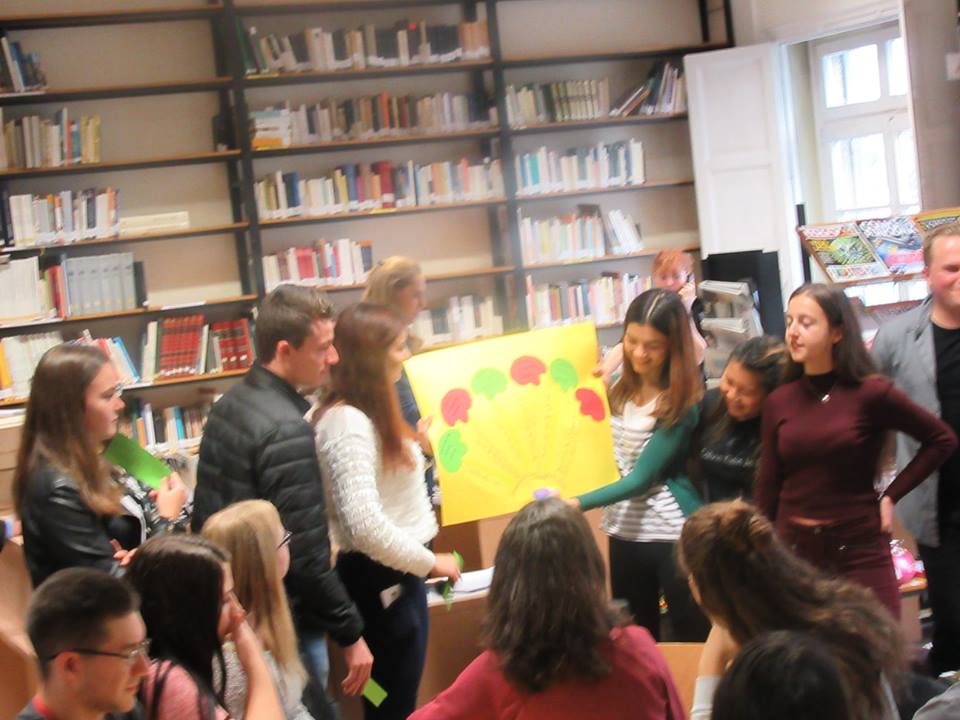 13
Четвърта среща на ученици и учители – март 2017, Германия
Изготвяне на автобиографии и мотивационни писма
Подготовка, провеждане и оценка на интервюта за работа
Участие в семинар за социалното поведение
Посещение на иновативно предприятие за технологии на бъдещето
Изготвяне на сценарий за кратък филм
Посещение на уроци в училището-домакин
14
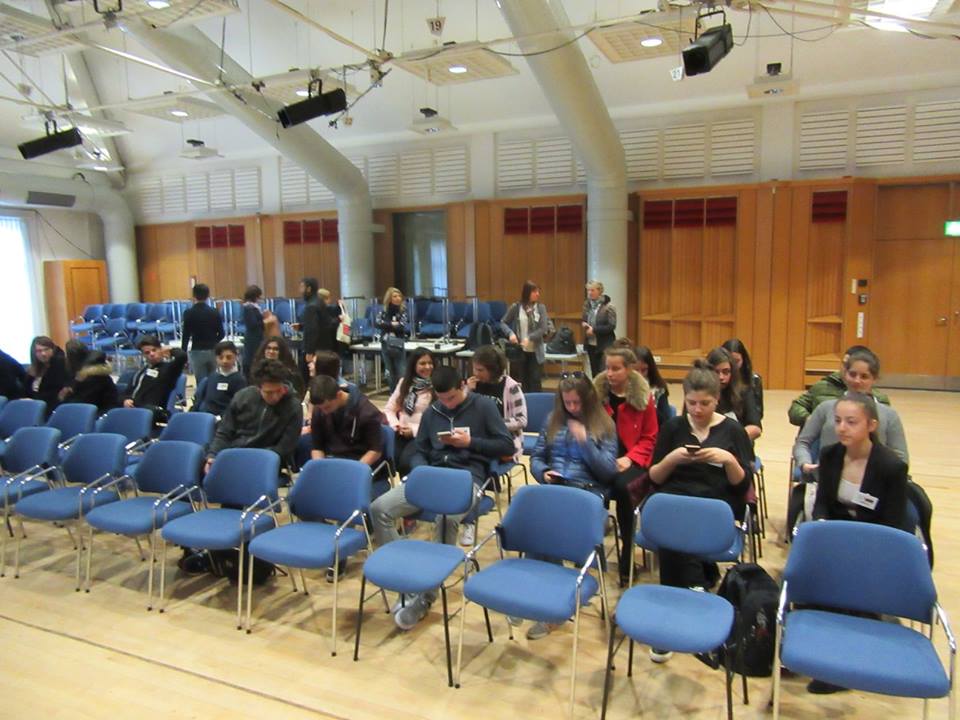 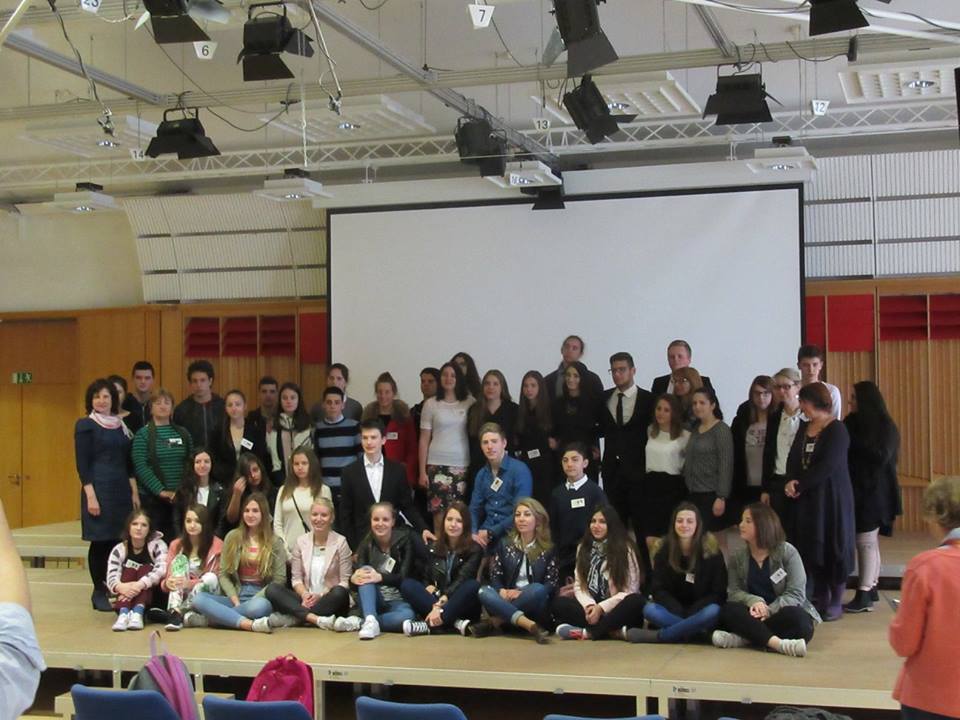 15
Трета последна транснационална среща на учители – юни 2017, Румъния
Оценка на въздействието на проекта върху целевите групи – ученици, преподаватели, местната власт и бизнеса
Посещение на местни предприятия
Оценка на устойчивостта на крайните продукти
Дискусия относно разпространението на проектните резултати
Определяне на задачи по разпространението
Представяне на ученическите филми
Изготвяне на окончателния доклад в МТ+
Обсъждане на идеи за бъдещо сътрудничество
16
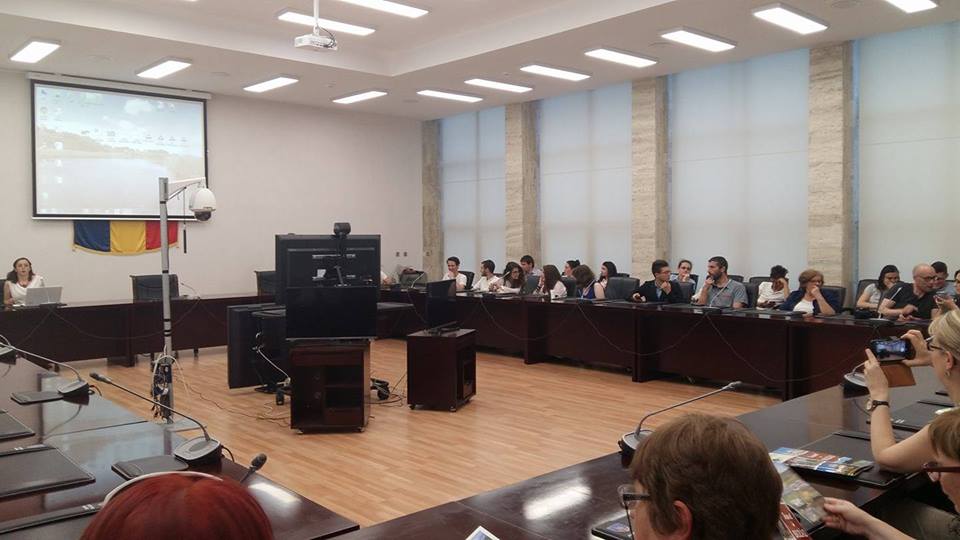 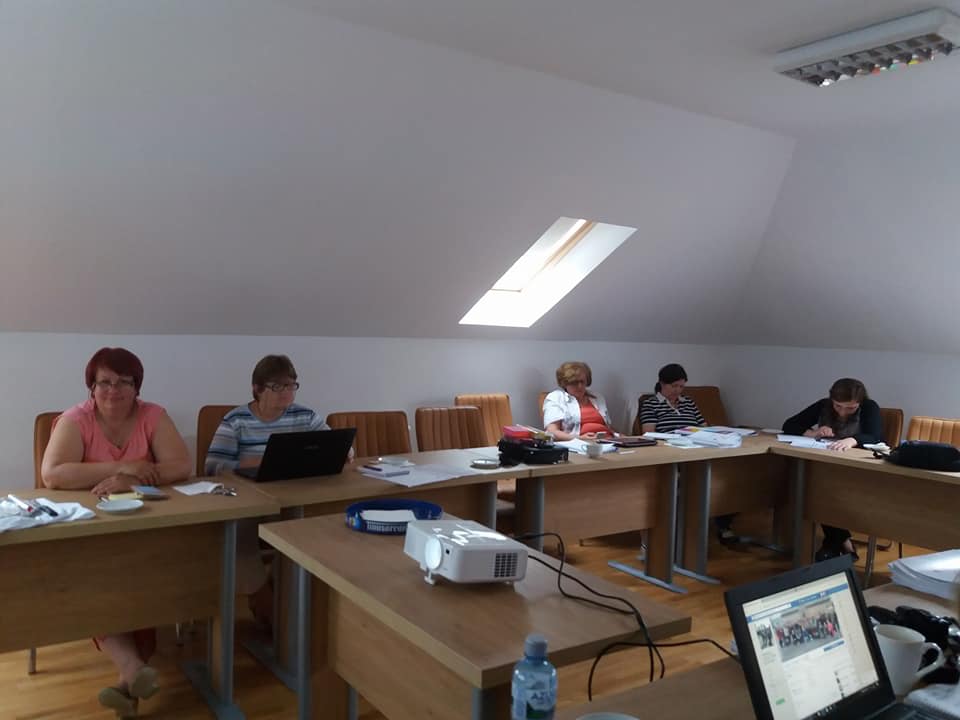 17
Нематериални резултати за учениците
Подобряване на езиковите умения
Придобиване на междукултурни компетенции 
Осъзнаване на европейската идентичност 
Засилване на мобилността на младите хора
Развиване на предприемачески умения
Увеличаване на възможностите на трудовия пазар
Подобряване на уменията по ИТ
Развиване на лични/меки/ качества като: самоувереност,  социално поведение, екипен дух, отговорност, креативност, гъвкавост , автономност
18
Материални резултати за учениците
Power Point презентации за индустриалното минало на всяка страна
Електронна книга и брошура с интервюта на пенсионирани работници / служители
Представяне на един успешен бизнес от всяка страна
Диагностичен лист на успешни компании с разликите между уменията, изисквани в миналото и днес
Описание на европейските критерии за успешен бизнес
Брошури, свързани с кандидатурата за работа и условията на труд
EUROPASS, CV и мотивационно писмо: карта за мобилност 
Видеофилми, които дават съвети на кандидатите за работа
Електронен речник на седем езика за процеса на подготовка, провеждане и оценка на интервюта за работа
Брошура с упражнения за развиване на личностни умения за общуване
19
Устойчиви резултати за учителите
Изучаване на уменията, изисквани от бизнеса към учениците  чрез посещения на успешни компании, обсъждане с предприемачите и оценка на съветите, дадени след симулацията на интервю за работа
Запознаване с европейското измерение в света на труда чрез учене един от друг и със съответните връзки с бизнеса, както и чрез сравняване на посещаваните национални и чуждестранни предприятия
По-тесни връзки между участващите фирми и училища за създаването на нови мрежи от контакти, които благоприятстват устойчивостта на проекта.
Възможности за сравняване на различните образователни системи
Запознаване с чуждестранни колеги и нови методи на преподаване
20
Благодаря за вниманието!
                                                                                 Изготвил: Мариана Цонкова – координатор на проекта
21